Занятие № 3 «Эффективность занятия - результат организации активной деятельности обучающихся»
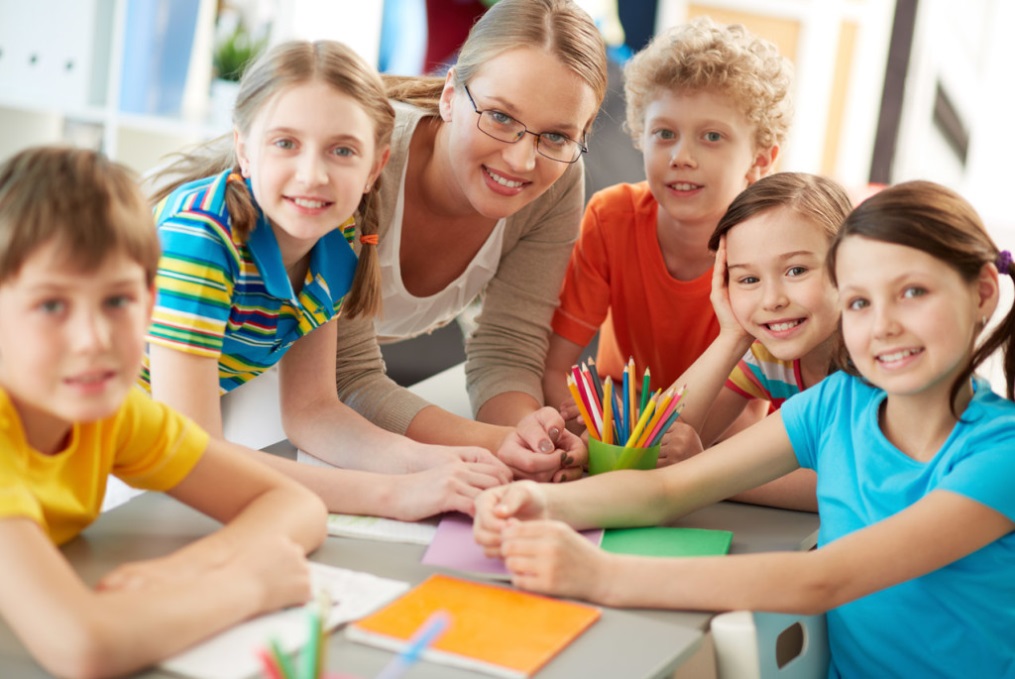 Школа молодого педагога ОГБН ОО «ДТДМ»
Руководитель: Миткалева Л.А.
г. Ульяновск, 2023 г.
Образовательный процесс в дополнительном образовании детей в большей степени зависит от проведения педагогами занятий. 
Основные требования к современному занятию:
Использование при подготовке к занятиям разнообразных методов, форм и технологий обучения позволяет говорить об их эффективности, является стимулом к успеху, как педагогов, так и обучающихся. 
Результатом эффективного проведения занятий становится желание обучающихся посещать данное объединение.
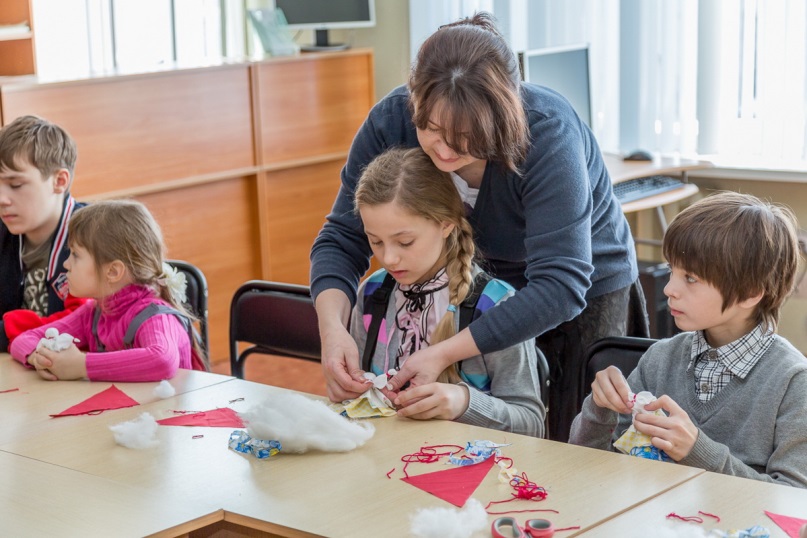 Занятия в образовательном процессе
Слово “эффективность” в переводе с латинского – “эфектос” – означает выполнение действий, результат, следствие каких-либо действий. 
Учёные замечают, что чем выше интерес и активность обучающихся  на занятии, тем выше и результат занятия.
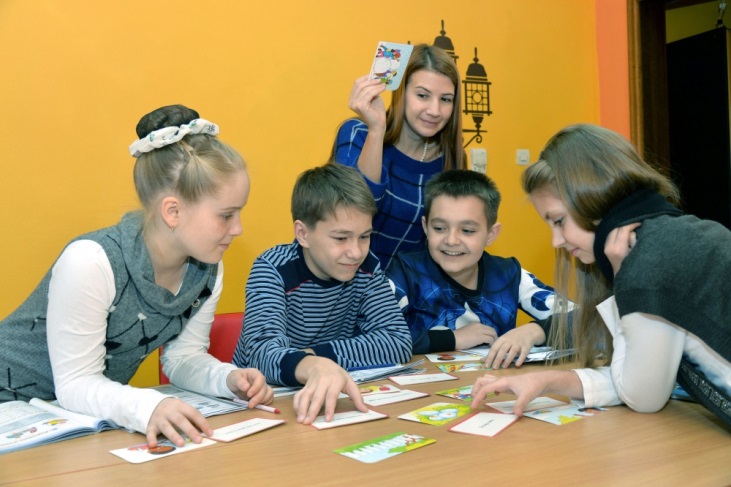 Что значит слово “эффективность”?
Эффективно проведённое занятие – это занятие, на котором выполнены поставленные цели и задачи, достигнут определённый результат. 
На этих занятиях педагог и обучающиеся становятся единомышленниками одного общего дела: педагог - учит, обучающийся хочет научиться.
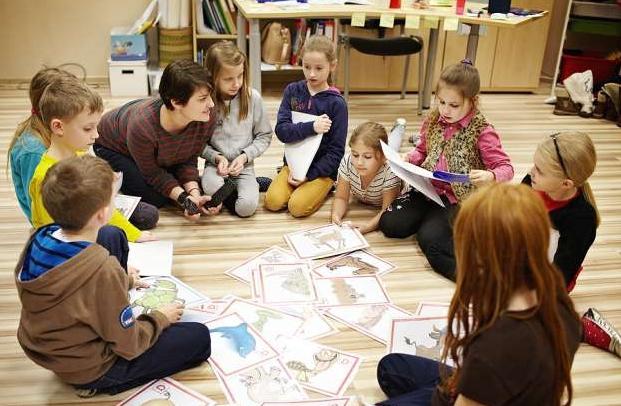 Эффективно проведённое занятие
1. Эффективность занятия зависит:
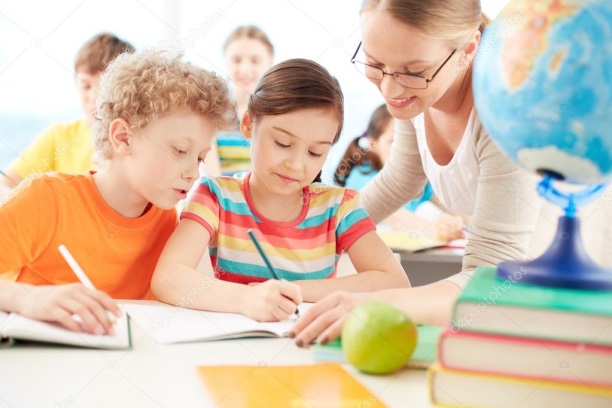 конкретности поставленных целей и задач;
 заинтересованности педагога и обучающихся;
 результативности;
 качества преподаваемого материала;
 формирования умений и навыков;
 разнообразия методов и приёмов;
 эмоциональной подачи материала;
 организации индивидуальной работы;
 выбора типа занятия;
 прогнозирования результата занятия;
 особенностей группы обучающихся;
2. Эффективность занятия зависит:
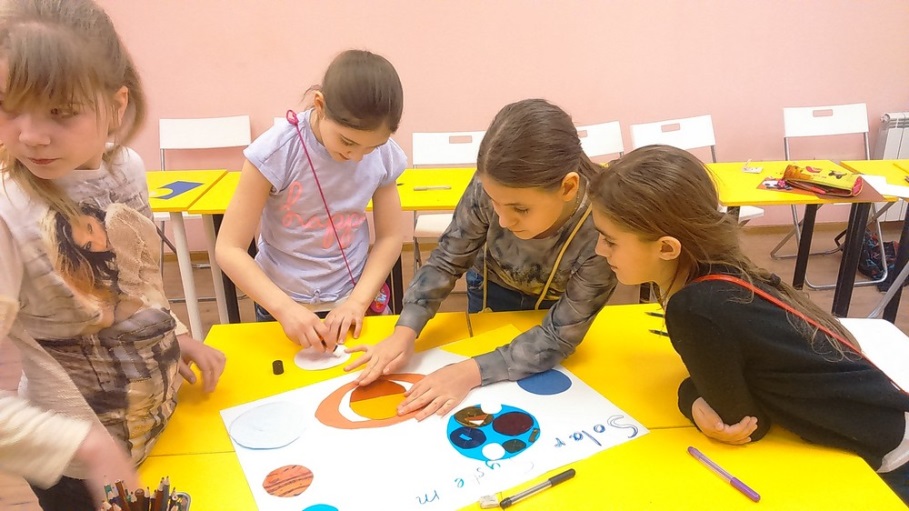 доступности материала;
активной работы обучающихся;
творчества;
применения ИКТ;
сотрудничества педагога и обучающихся;
процесса сопровождения;
насыщенности занятия;
обратной связи;
наименьших затрат;
от личности педагога;
стиля общения;
достижения целей;
подведения итогов и оценивания;
мастерства педагога.
Три основных способа  достижения  эффективности занятия:
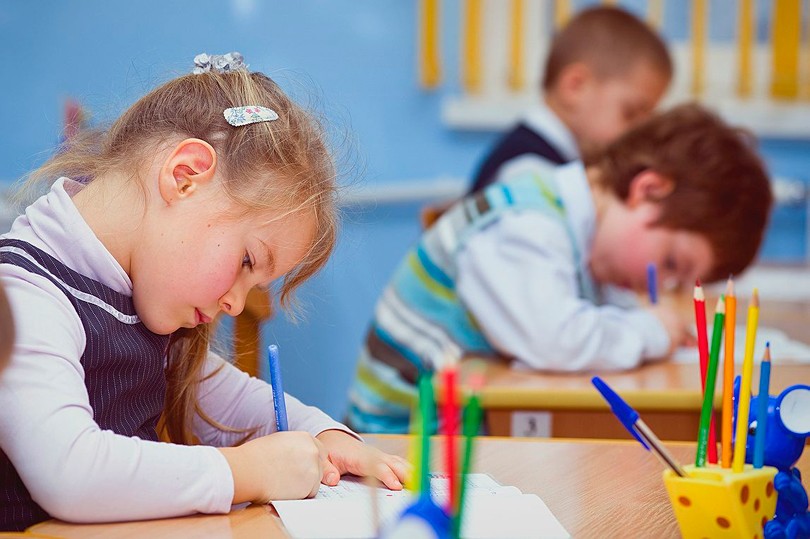 использование педагогических технологий;
учёт интересов и мотивации детей; 
профессиональный рост педагогов.
Обязательные условия занятия:
создание положительного эмоционального настроя на работу у всех обучающихся;
сообщение в начале занятия не только темы, но и предполагаемого порядка этапов занятия;
при проведении  занятия педагог должен использовать проблемные творческие задания, позволяющие обучающимся самим выбирать вид и форму изучаемого материала;
 обсуждение с обучающимися в конце занятия, что «нового узнали», что понравилось (не понравилось), что бы хотелось выполнить еще раз, а что сделать по-другому;
проводится оценка работы обучающихся, включая анализ того, как они  рассуждали, чему научились, что у них получилось, а что нет и почему.
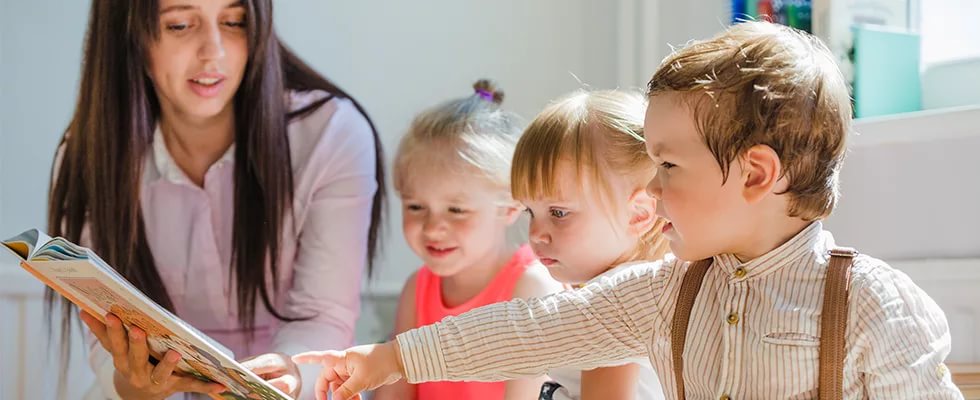 В последние годы становится актуальным использование на занятиях активных   методов обучения.
Активное обучение - это организация и ведение образовательного процесса, направленные на всемерную активизацию учебно-познавательной деятельности обучающихся посредством широкого, комплексного использования как педагогических, так и организационно-управленческих средств.
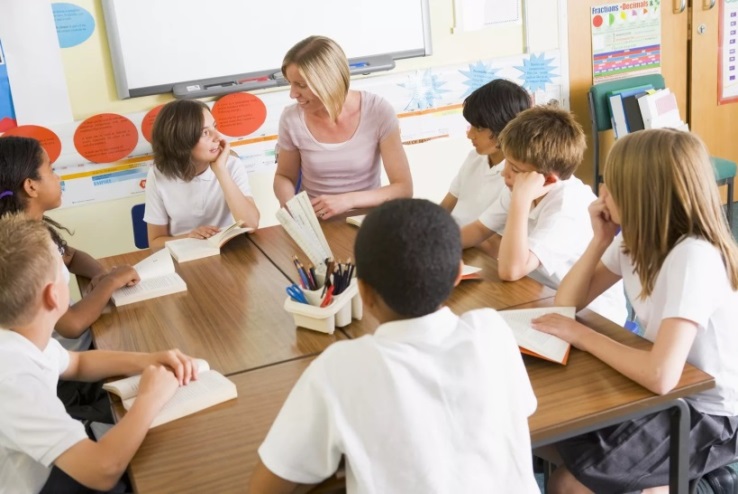 Активное обучение
Активные методы обучения
Становление и развитие у обучающихся универсальных навыков:
способность принимать решения и умение решать проблемы;
коммуникативные умения и качества;
умения ясно формулировать сообщения и четко ставить задачи;
умение выслушивать и принимать во внимание разные точки зрения и мнения других людей, лидерские умения и качества;
повышение интереса и мотивации к обучению у обучающихся;
изменение в положительную сторону отношения обучающихся к педагогу и к образовательному процессу.
Эффект применения активных методов для обучающихся
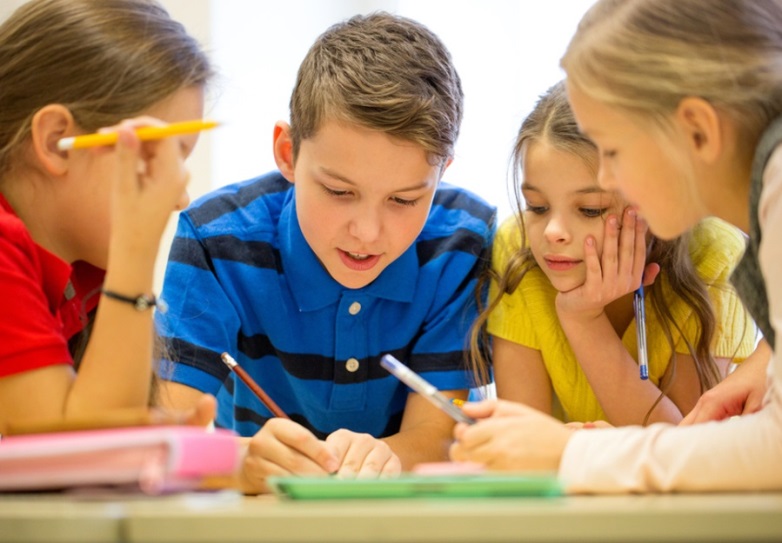 Высокая степень активности обучающихся, разнообразие мыслительной и практической деятельности позволяют добиться высокой эффективности в усвоении материала.
Таким образом, активные формы работы позволяют обучающимся реализовать свои способности, раскрыть личностный потенциал, а педагогу направить работу на формирование личностных качеств ребенка.
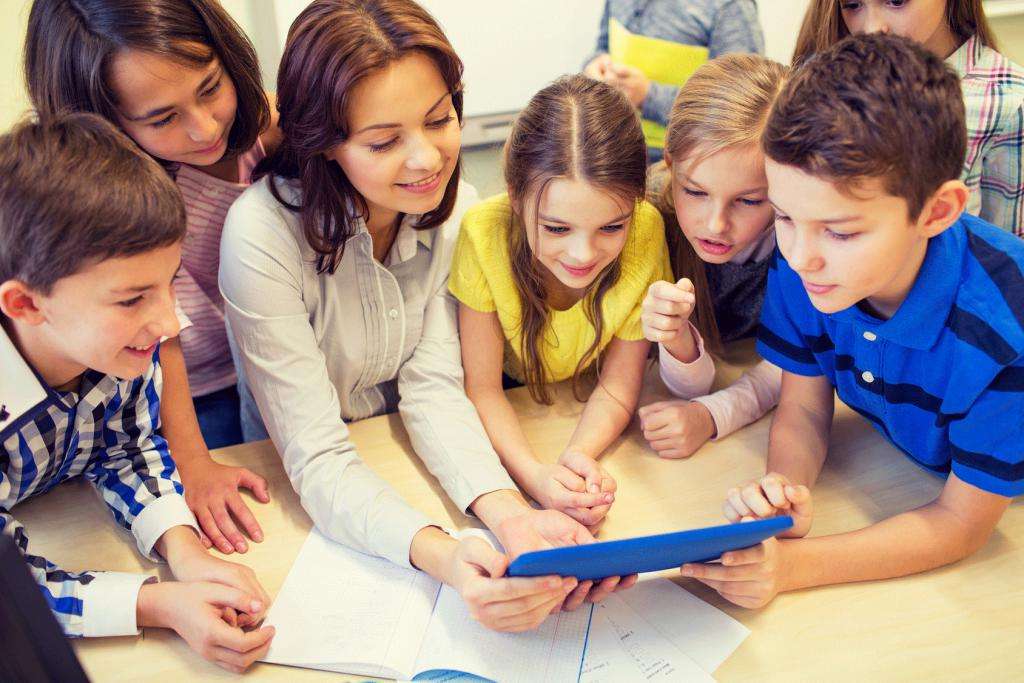 Заключение